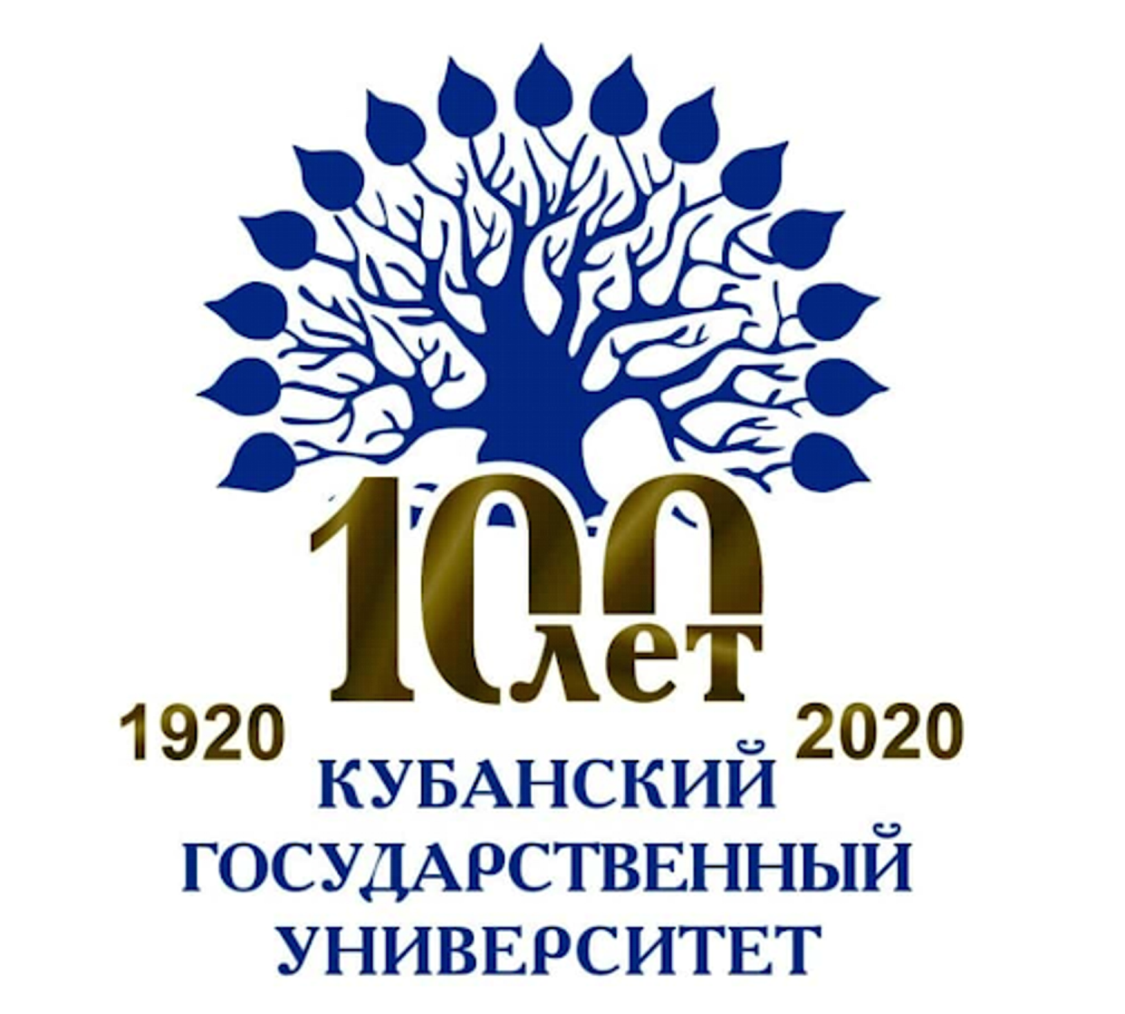 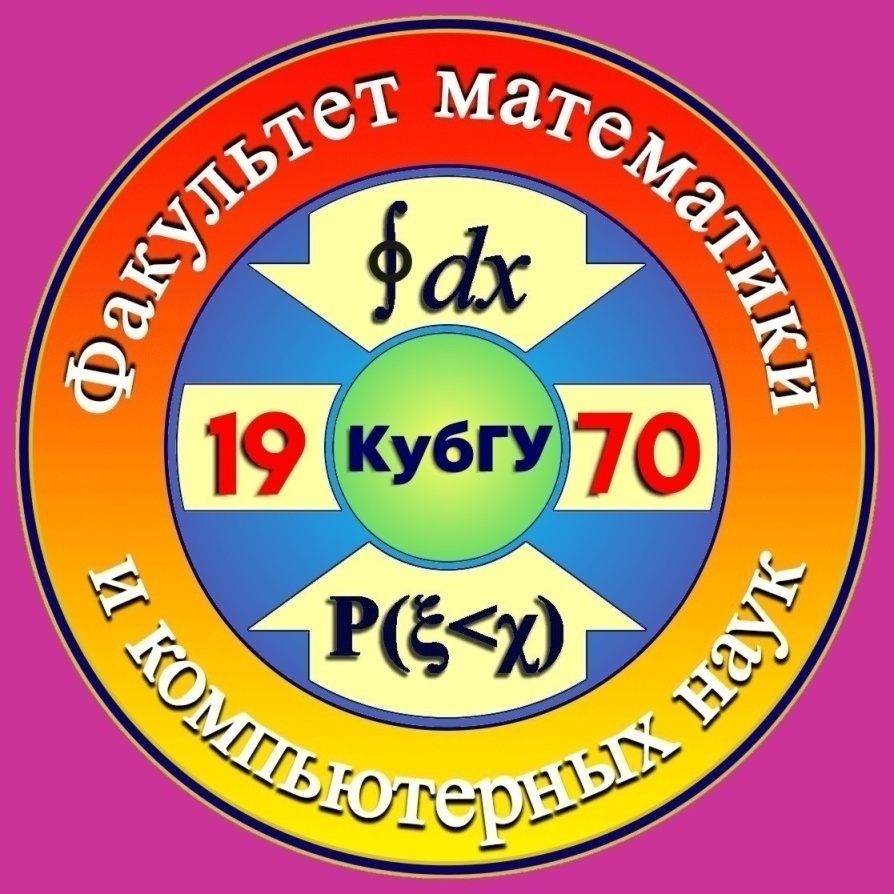 Факультет математики и компьютерных наукКубанского государственного университета
1
О факультете
Один из старейших факультетов КубГУ, Матфак за годы своего существования  подготовил около 7 тысяч специалистов, которые ныне трудятся в различных регионах России, а также ближнего и дальнего зарубежья. Среди них – свыше 60 кандидатов и докторов наук, член – корреспондент РАН.
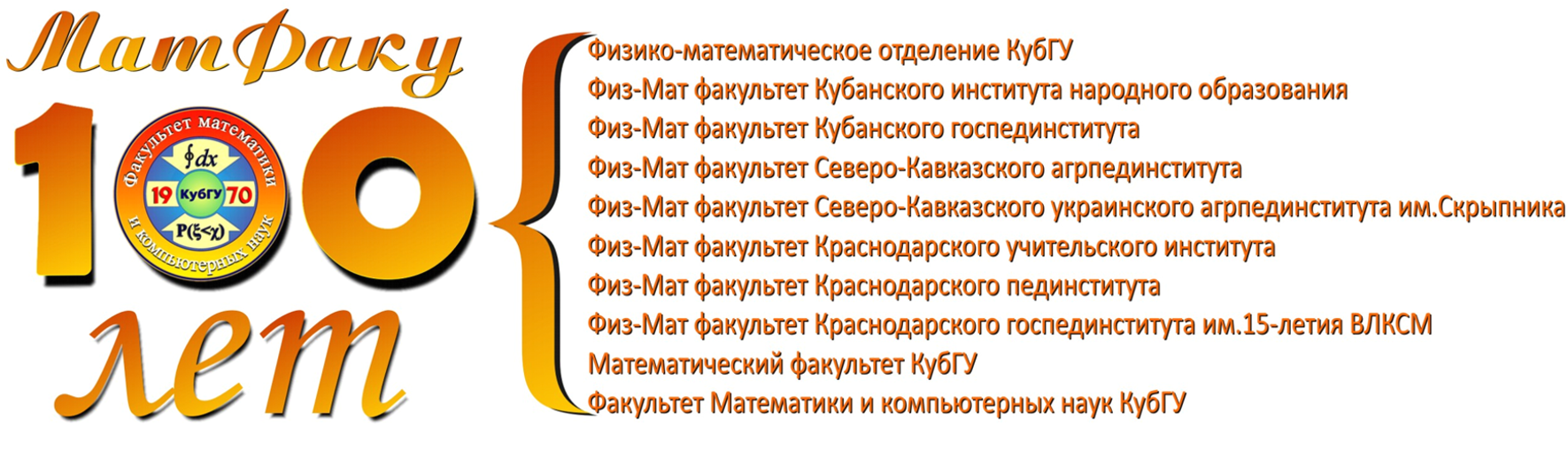 2
Направления подготовки
На факультете математики и компьютерных наук (ФМКН) в настоящее время ведется набор на три направления подготовки бакалавров:






на одну специальность, подготовка по которой на юге России ведется только на ФМиКН:


и два направления подготовки магистров:
Математика
Математика и компьютерные науки
Педагогическое образование  (с двумя профилями подготовки)
Математика, Информатика
Фундаментальные математика и механика
Математика
Математика и компьютерные науки
3
Вступительные испытания
Для поступления на направление подготовки «Математика » и специальность «Фундаментальные математика и механика»  необходимо представить результаты ЕГЭ по следующим предметам:
математика
информатика и информационно-коммуникационные технологии (ИКТ) /(или) физика
русский язык
4
Вступительные испытания
Для поступления на направление подготовки «Математика и компьютерные науки» необходимо представить результаты ЕГЭ по следующим предметам:
математика
информатика и информационно-коммуникационные технологии (ИКТ)
русский язык
5
Вступительные испытания
Для поступления на направление подготовки «Педагогическое образование» (с двумя профилями подготовки) Математика, Информатика
математика
русский язык
обществознание
6
Вступительные испытания
Для поступающих на базе СПО на направления подготовки «Математика»; «Математика и компьютерные науки» и специальность «Фундаментальные математика и механика» возможно вместо ЕГЭ сдать внутренние вступительные испытания:
основные разделы элементарной математики
основы компьютерных наук
русский язык
7
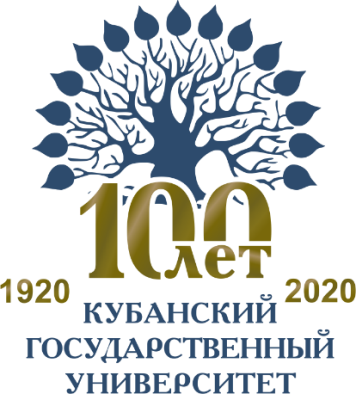 Приемная кампания – 2022
Минимальный балл (порог успешности) – количество баллов ЕГЭ по каждому предмету которое необходимо набрать поступающему для получения возможности подачи документов на данное направление подготовки/специальность. Невозможно будет подать документы, если по одному предмету количество баллов ЕГЭ меньше порога успешности (хотя бы на 1 балл), даже если сумма баллов по трем предметам будет значительной.

На факультете математики и компьютерных наук установлен следующий порог успешности:
	Математика – 39 баллов; 
Информатика и ИКТ – 44 балла / Физика – 40 баллов;
Русский язык – 50 баллов (45 баллов на направление 44.03.05 Педагогическое образование);
Обществознание – 45 баллов.
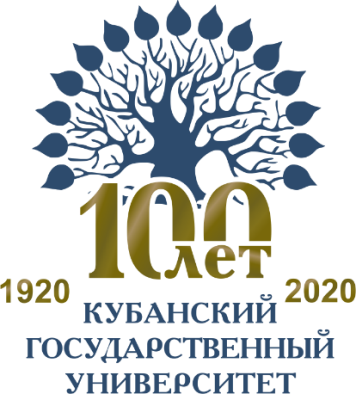 Приемная кампания – 2022
Проходной балл – это наименьшая сумма баллов ЕГЭ по трем предметам последнего по рейтингу абитуриента, зачисленного на данное направление подготовки/специальность в соответствии с установленным количеством мест. Проходной балл на конкретном направлении станет известен после зачисления на данное направление последнего поступающего.

Медицинская справка при поступлении на факультет математики и компьютерных наук необходима только на направление подготовки  «Педагогическое образование (с двумя профилями подготовки) Математика, Информатика».
Проходные баллы (2019-2023)
балл зачисленного с наименьшей суммой
10
Количество мест для поступления на факультет математики и компьютерных наук в 2023 году
11
Выпускнику вуза
Для тех, кто после завершения обучения по программам бакалавриата планирует в дальнейшем связать свою судьбу с наукой, существует возможность обучаться в магистратуре и аспирантуре.
В настоящее время набор в магистратуру идет по двум направлениям:
01.04.01. Математика
02.04.01 Математика и компьютерные науки
12
Программы, реализуемые в рамках направлений подготовки магистратуры
13
Трудоустройство
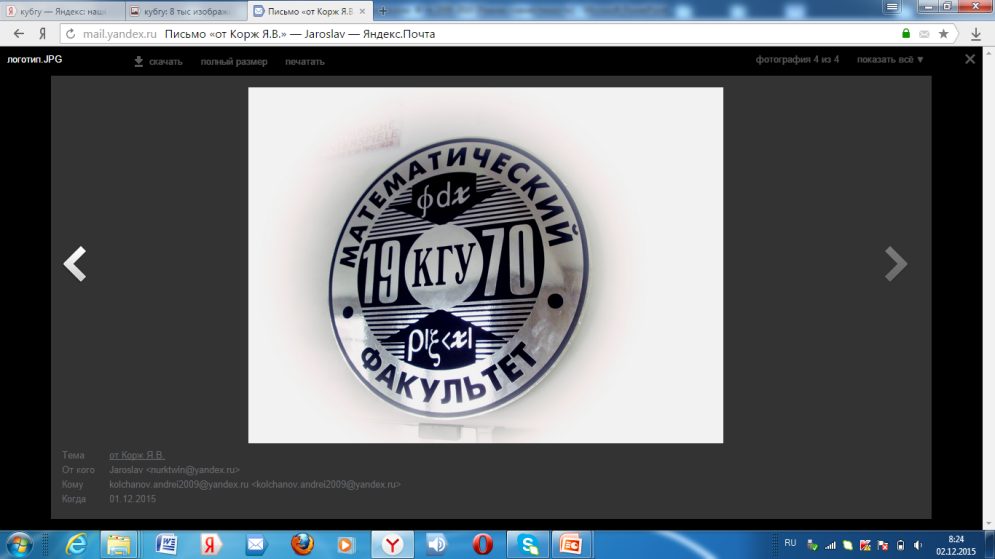 Знания, полученные во время обучения на факультете, дают возможность выпускникам успешно работать везде, где требуются профессиональные навыки применения математических методов и компьютерных технологий: на производстве, в научных и учебных заведениях, конструкторских бюро, в банках, страховых и инвестиционных компаниях, городской и краевой администрациях, агропромышленных комплексах, коммерческих фирмах, различных фондах и т.д.
14
Будущие профессии
Бакалавр по направлению подготовки 01.03.01 «Математика»
IT-специалист
Программист

Математик
Инженер-математик
Аналитик
Консультант по математическому моделированию

Разработчик баз данных
Разработчик математических и компьютерных моделей
Разработчик приложений

Преподаватель математики и информатики
15
Будущие профессии
Бакалавр по направлению подготовки 02.03.01 «Математика и компьютерные науки»
Администратор прикладных систем
Аналитик-программист
Инженер-программист
Прикладной программист
Программист
Разработчик математических и компьютерных моделей
Разработчик приложений

Преподаватель математики

Инженер-математик
Консультант по математическому моделированию
Математик
16
Будущие профессии
Специалист по направлению подготовки 01.05.01 «Фундаментальные математика и механика»
Системный аналитик, бизнес-аналитик
Прикладной математик
Руководитель проектов
Научный сотрудник, инженер-исследователь

Инженер-проектировщик
Специалист по автоматизированным системам управления производством
Инженер-программист

Администратор IT-систем и баз данных
IT-специалист / программист
Разработчик приложений

Преподаватель математики и информатики
17
Будущие профессии
Бакалавр по направлению подготовки «Педагогическое образование» (с двумя профилями) «Математика, Информатика»
Учитель математики и информатики

Системный администратор
Специалист по компьютерным технологиям в образовании
Программист
Разработчик web-сайтов
18
Руководствофакультета
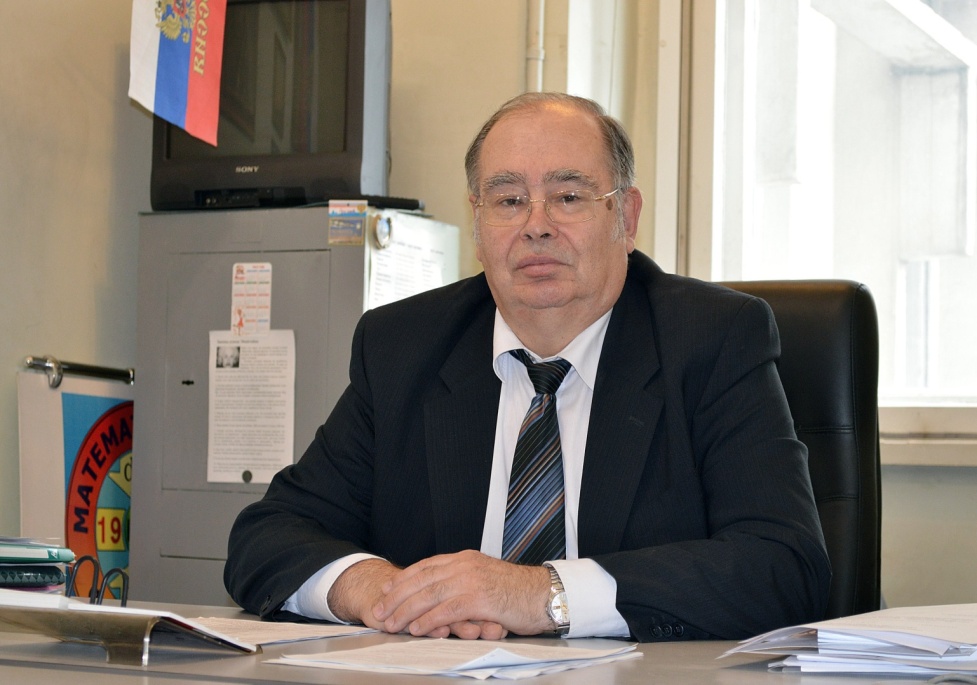 Декан

Грушевский Сергей Павлович
Заместитель декана по воспитательной работе
Заместитель декана по учебной работе
Заместитель декана по научной работе
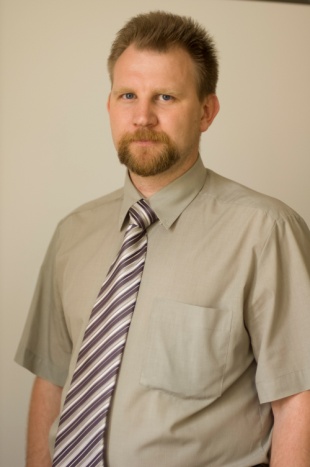 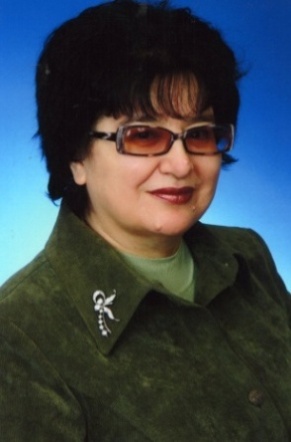 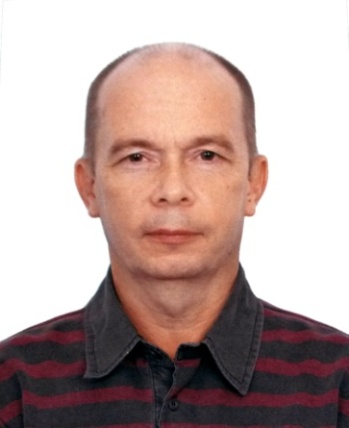 Боровик 
Ольга Григорьевна
Бочаров Александр Васильевич
Лежнев
Алексей Викторович
19
Структура факультета
Кафедра вычислительной математики и информатики
Кафедра теории функций
Кафедра функционального анализа и алгебры
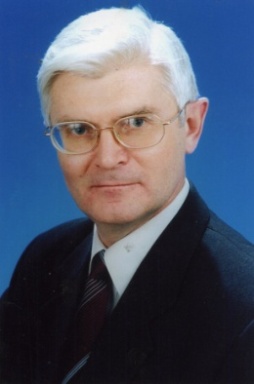 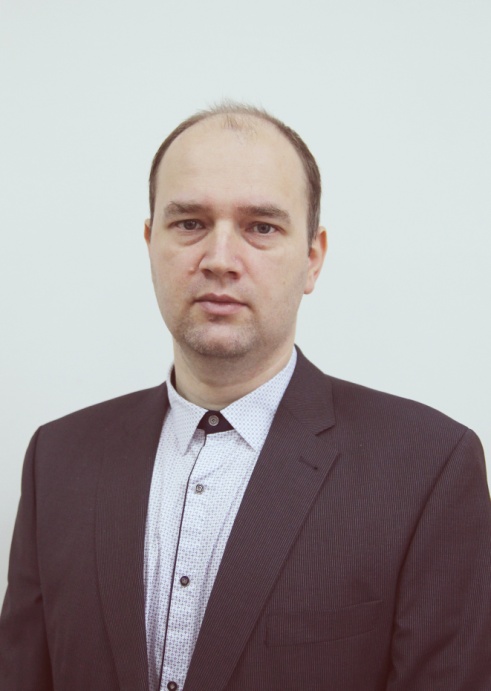 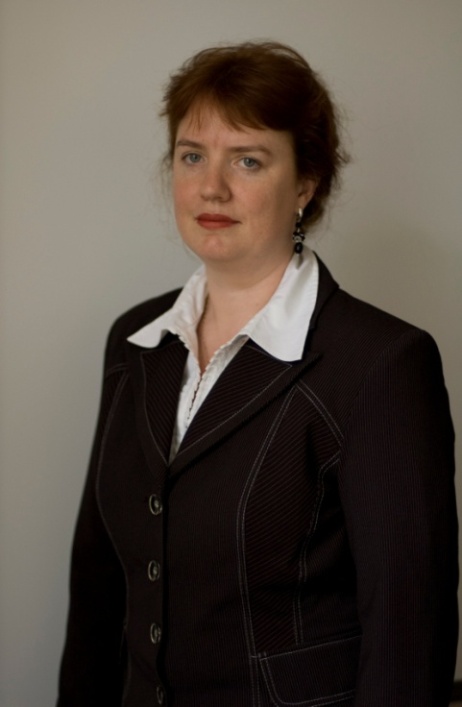 заведующий кафедрой
кандидат 
физ.-мат. наук, 
доцент 

Гайденко Станислав Викторович
заведующий кафедрой
доктор
физ.-мат. наук, 
доцент 

Голуб
Михаил
Владимирович
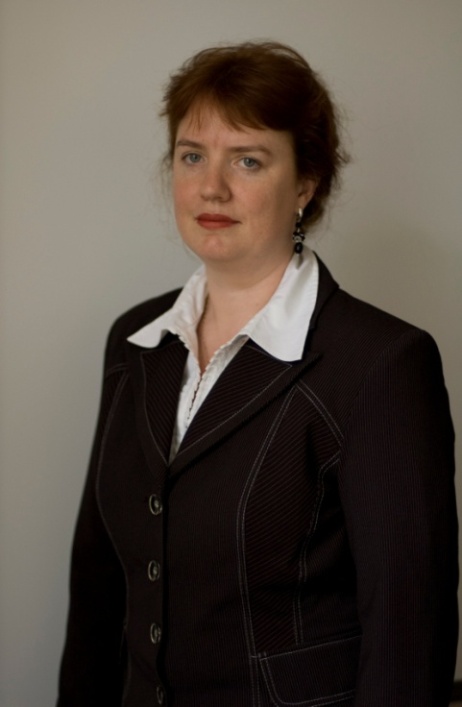 заведующий кафедрой
кандидат 
физ.-мат. наук, 
доцент 

Барсукова
Виктория
Юрьевна
Кафедра информационных образовательных технологий
Кафедра математических и компьютерных методов
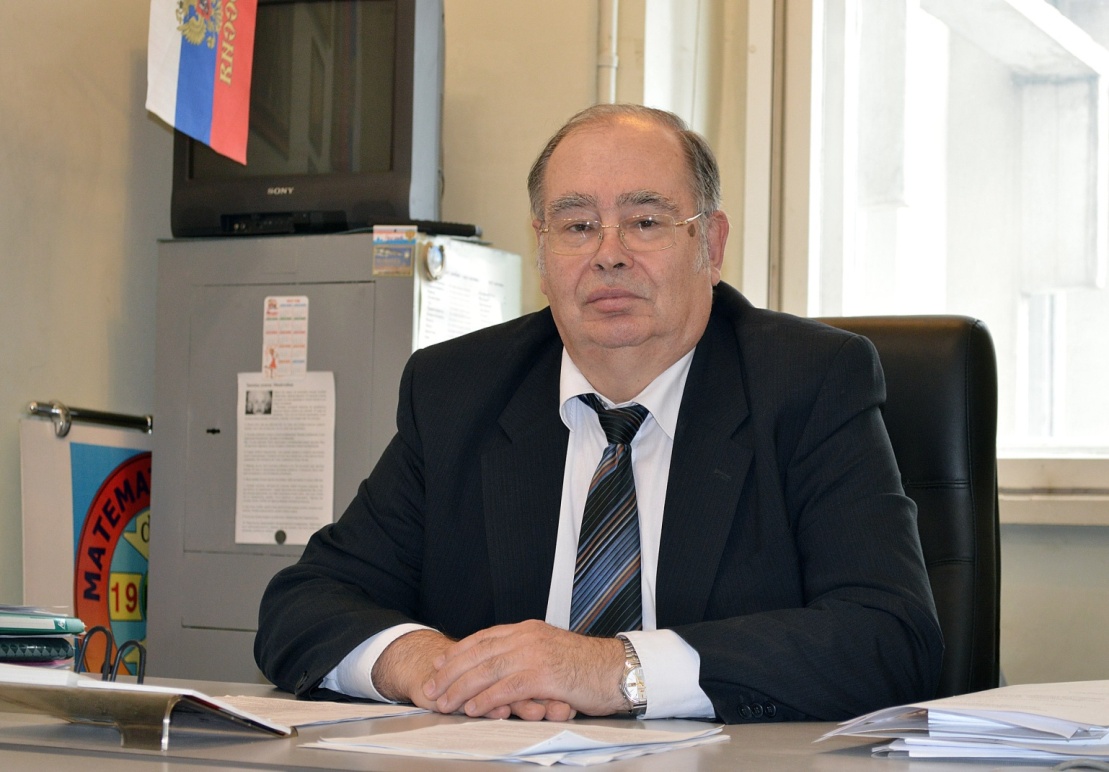 заведующий кафедрой
доктор
пед. наук, 
профессор

ГрушевскийСергей 
Павлович
заведующий кафедрой
кандидат 
физ.-мат. наук, 
доцент 

Лежнёв
Алексей
Викторович
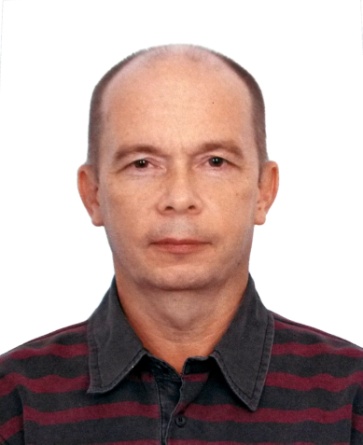 20
Студенческое научноеобщество ФМКН
Научная работа
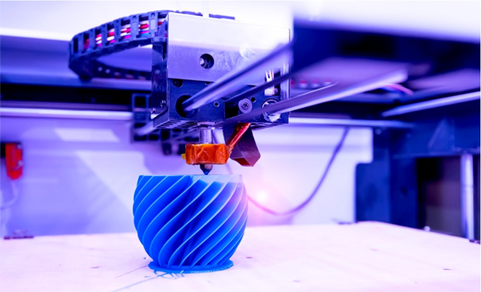 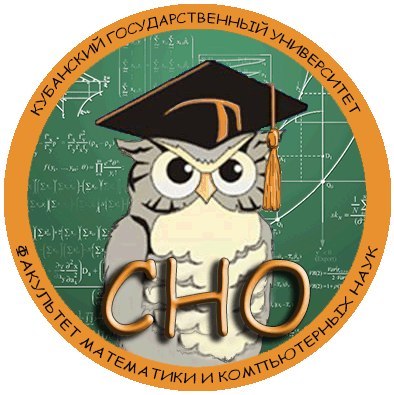 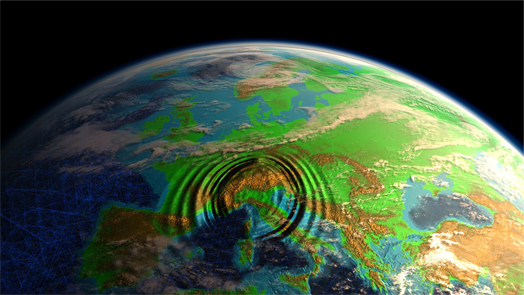 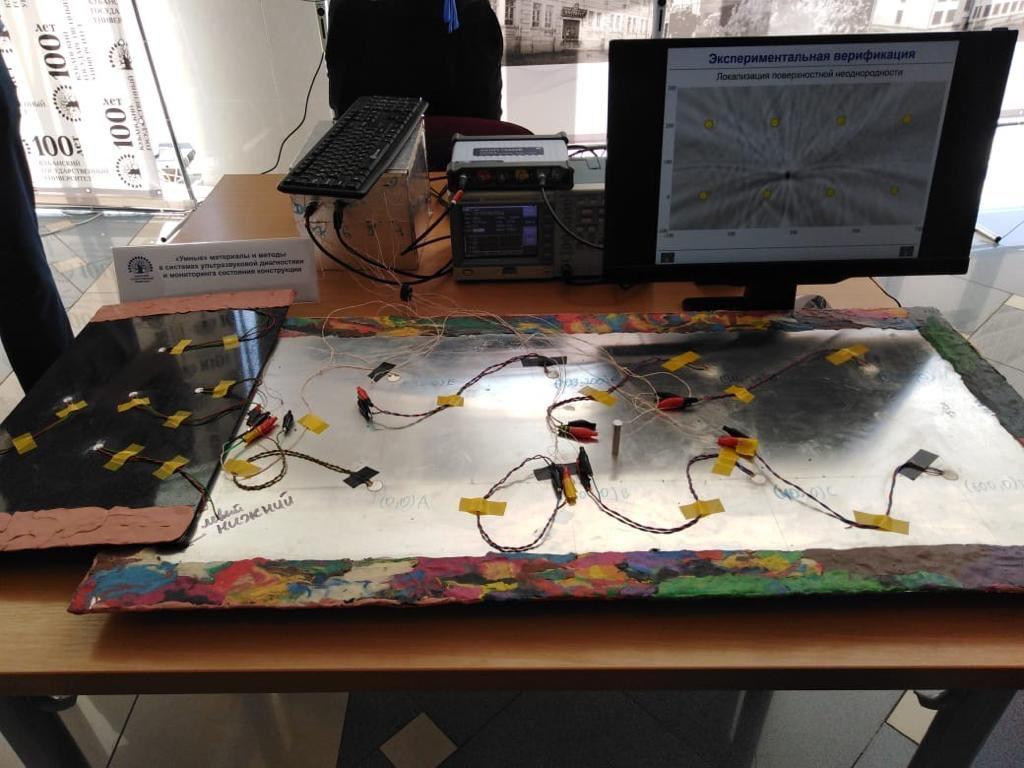 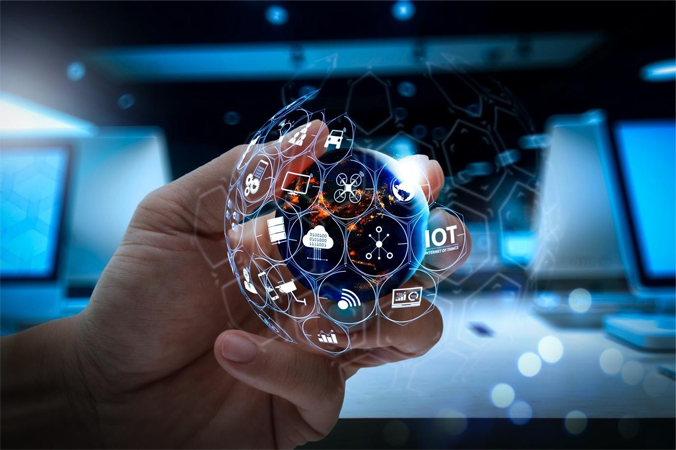 21
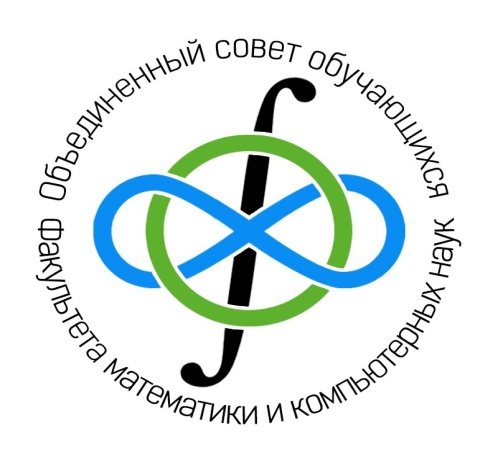 На нашем факультете создаются условия для творческого и интеллектуального развития студентов
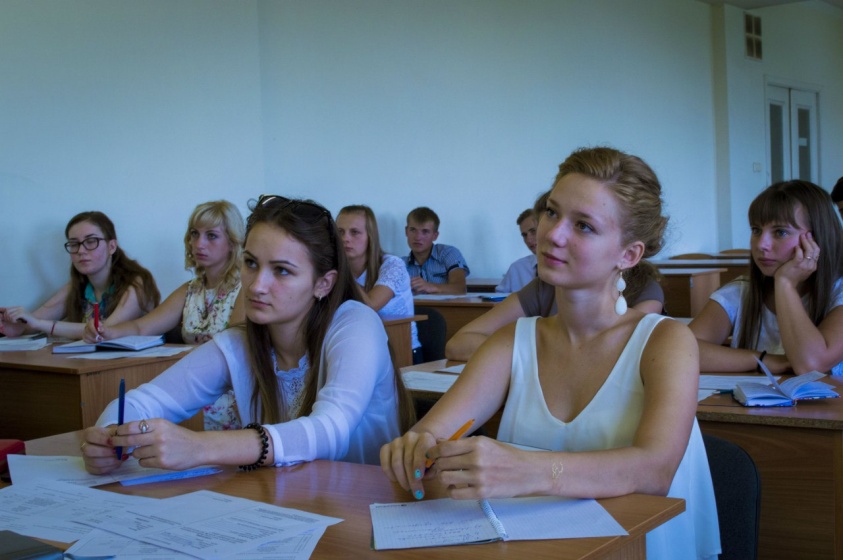 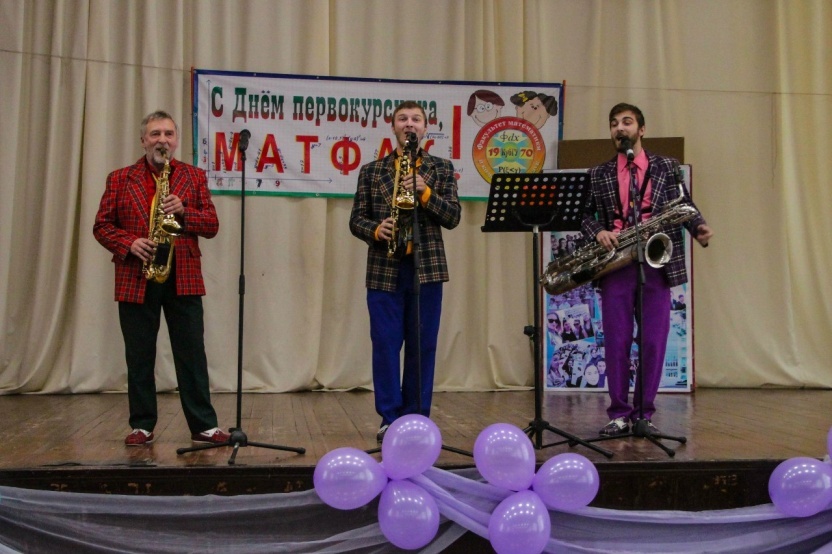 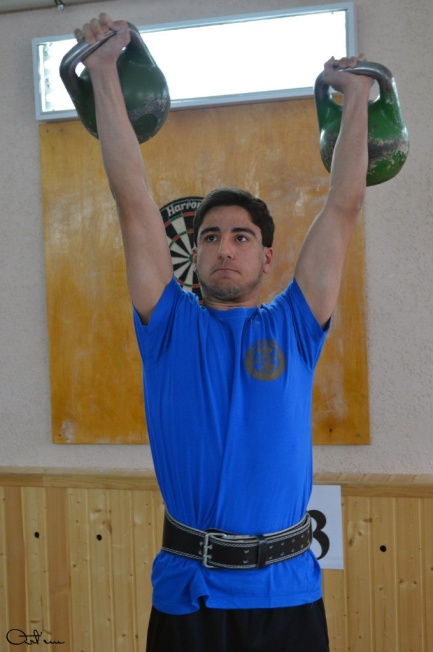 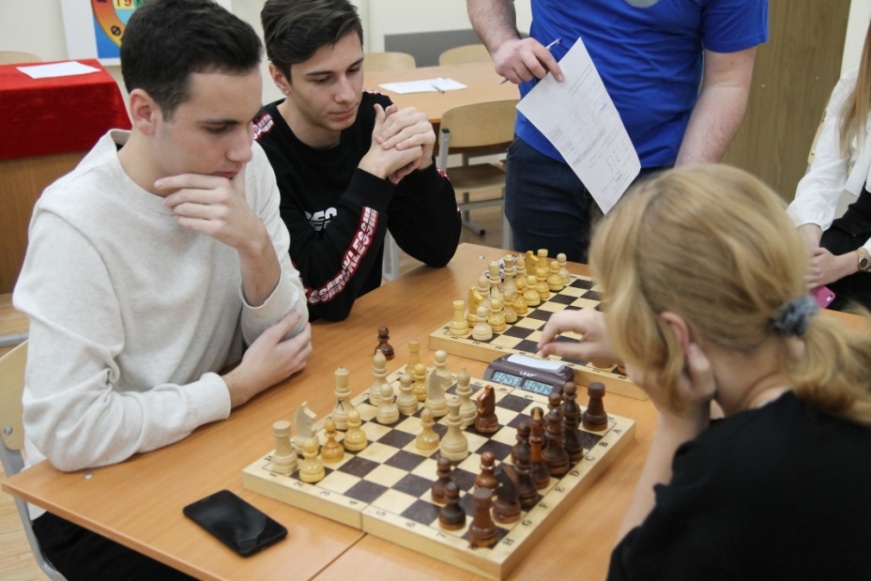 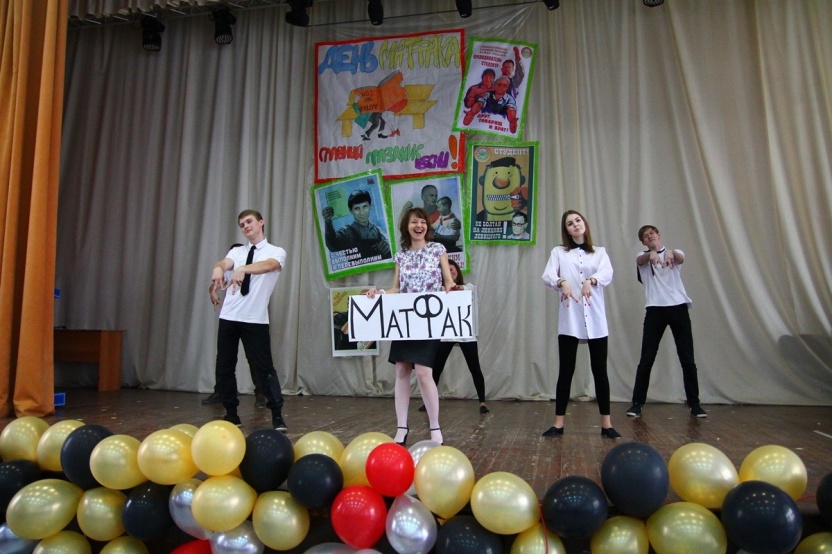 22
Малый Матфак
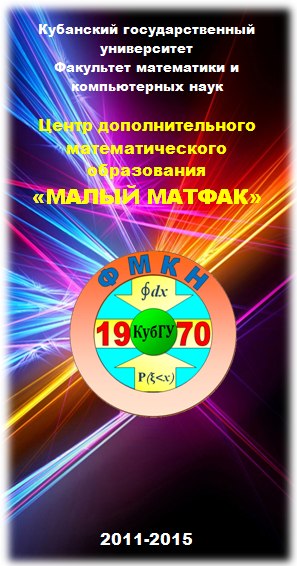 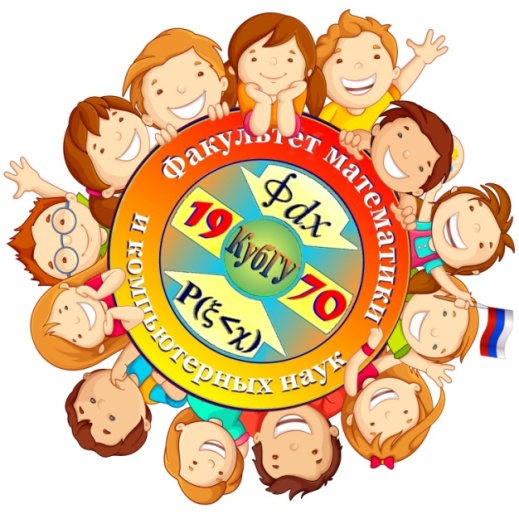 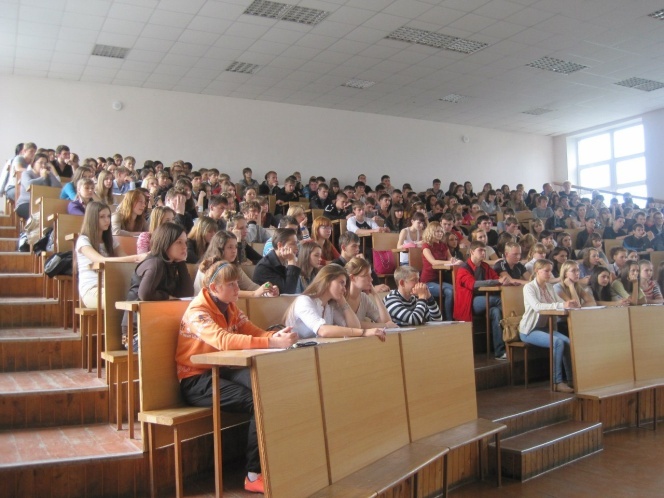 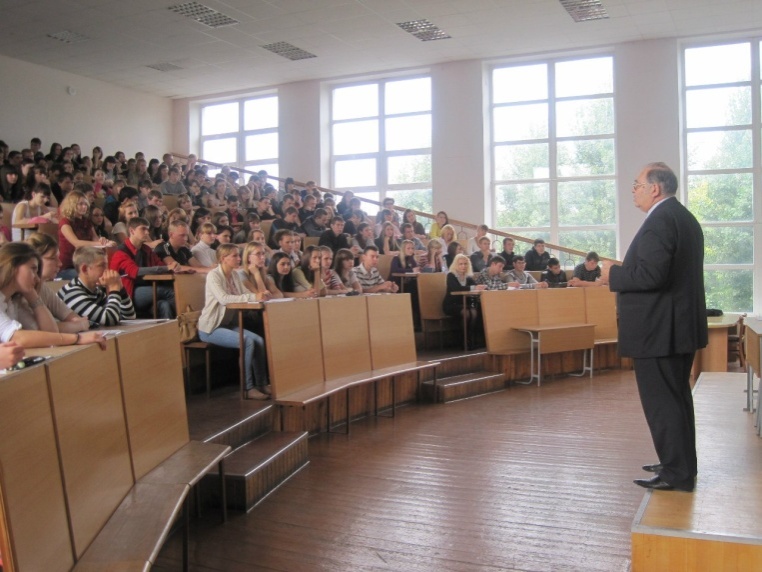 Сайт Малого Матфака
http://mmf-kubsu.ru
Группа Вконтакте:
http://vk.com/club30975118
23
Малый Матфак
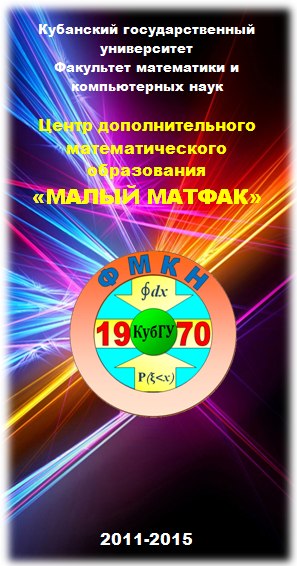 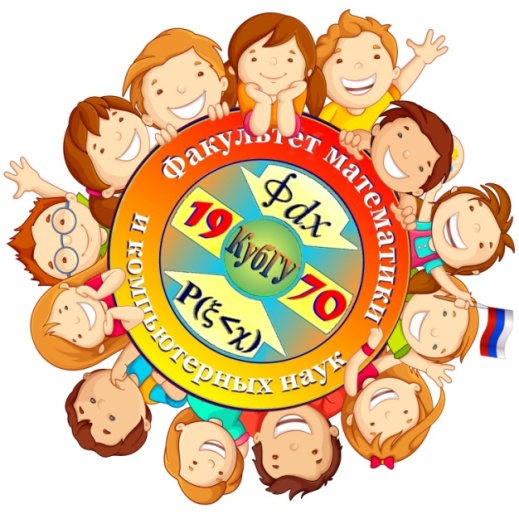 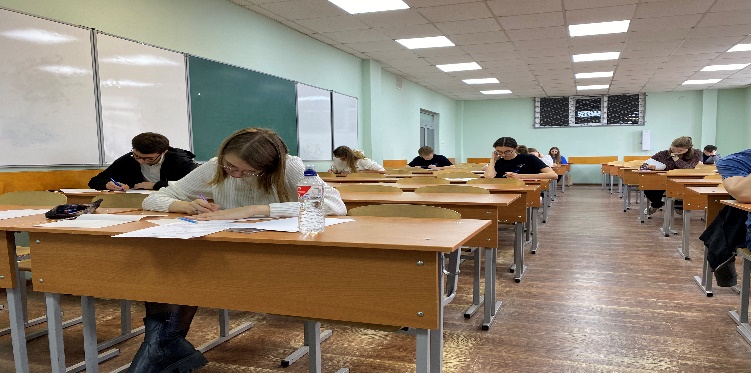 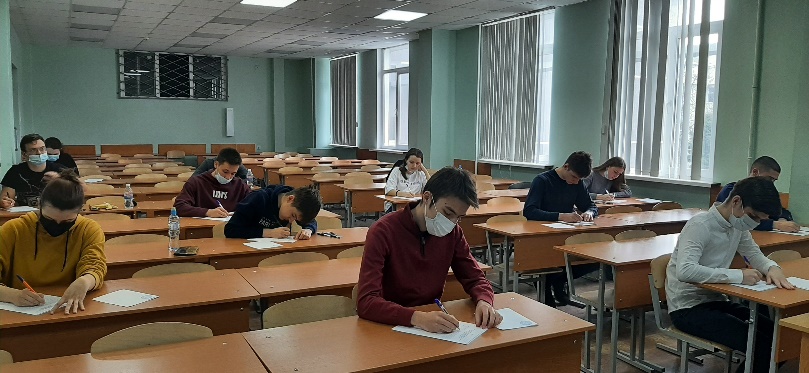 Сайт Малого Матфака
http://mmf-kubsu.ru
Группа Вконтакте:
http://vk.com/club30975118
24
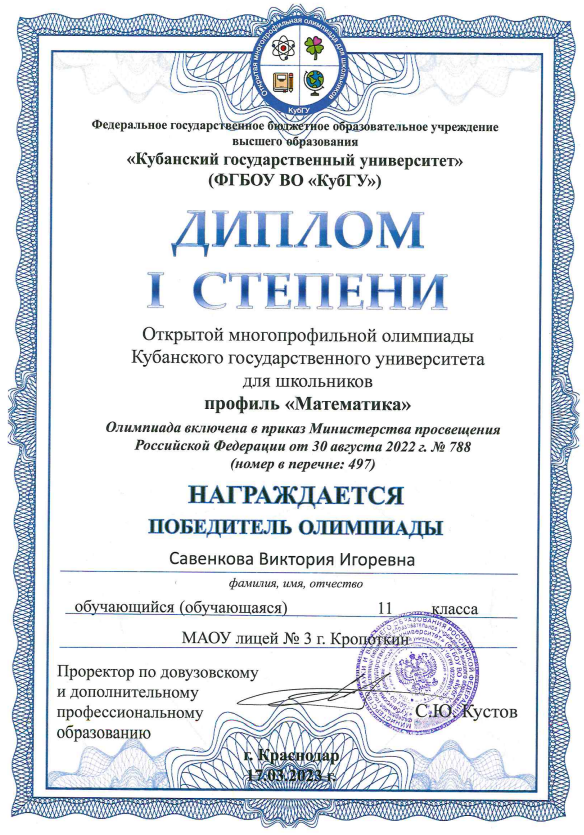 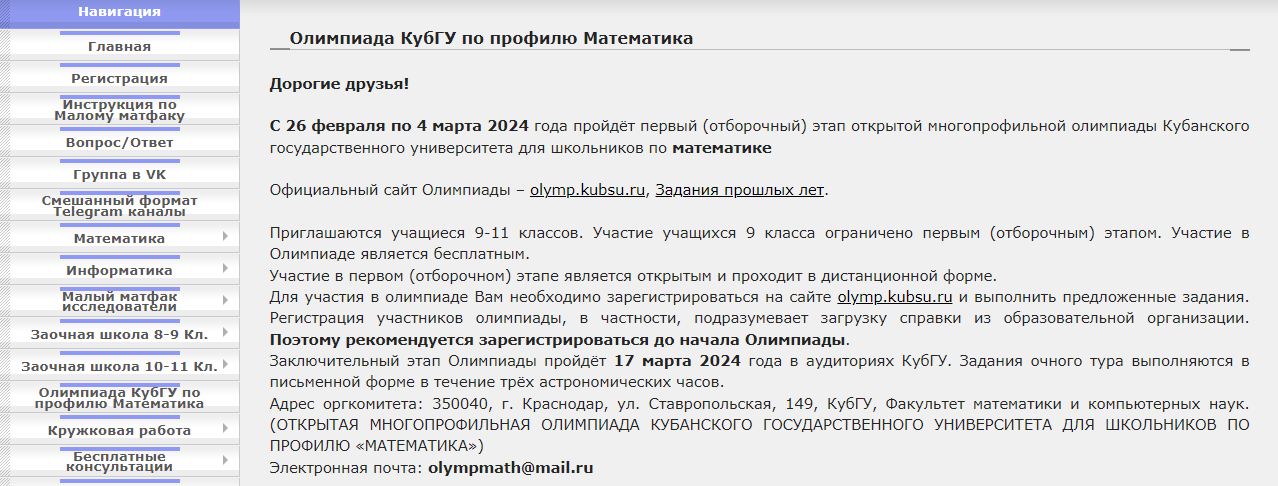 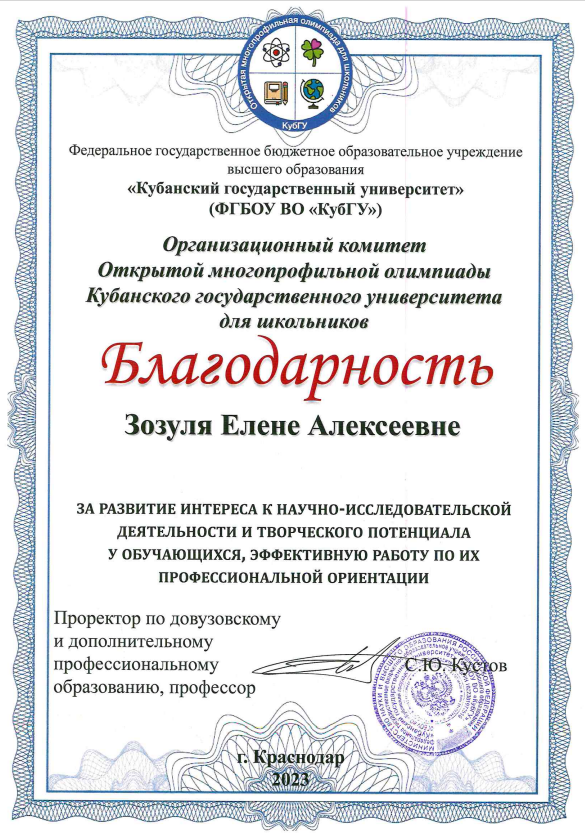 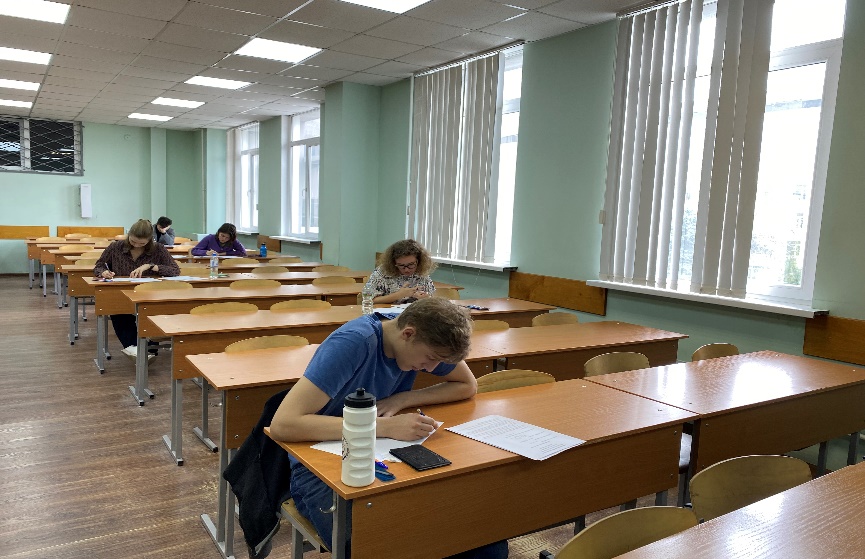 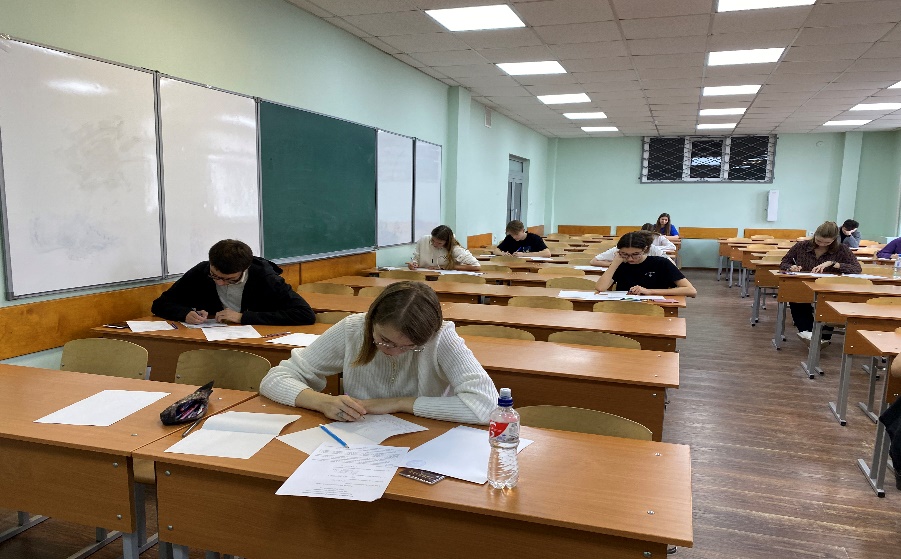 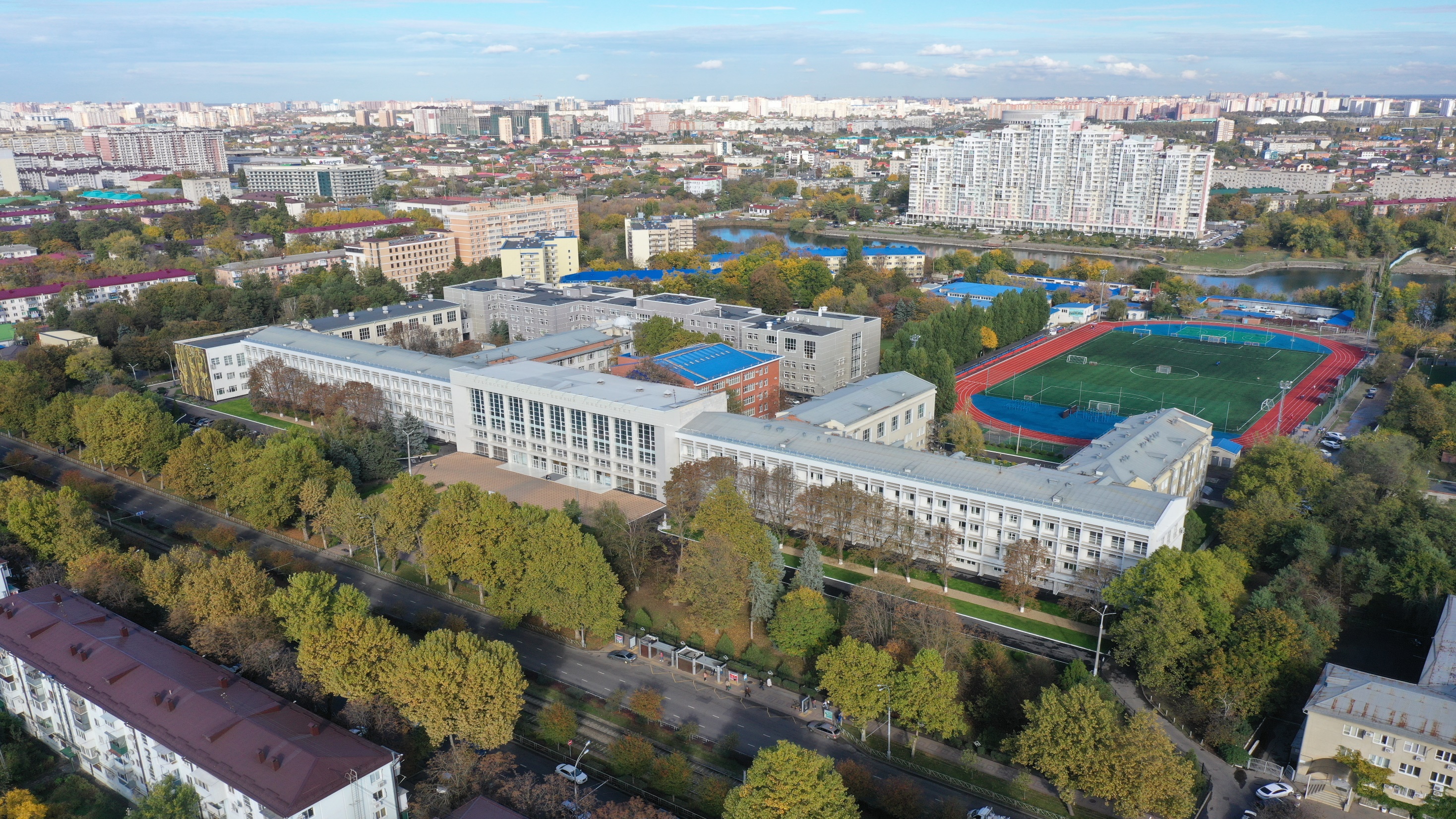 Мы ждем вас в Кубанском государственном университете!